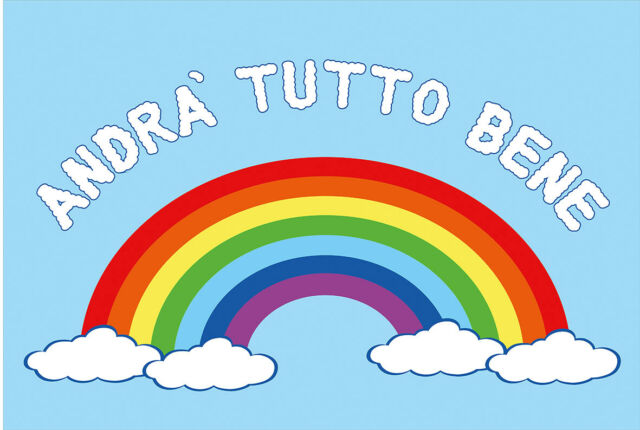 CORONAVIRUS… NON TI TEMO
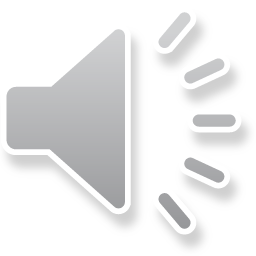 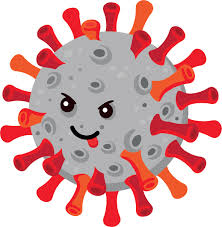 SCIENZE – TECNOLOGIA –ARTE
CLASSE II E
Ins. GUARINO M. – VITIELLO I.
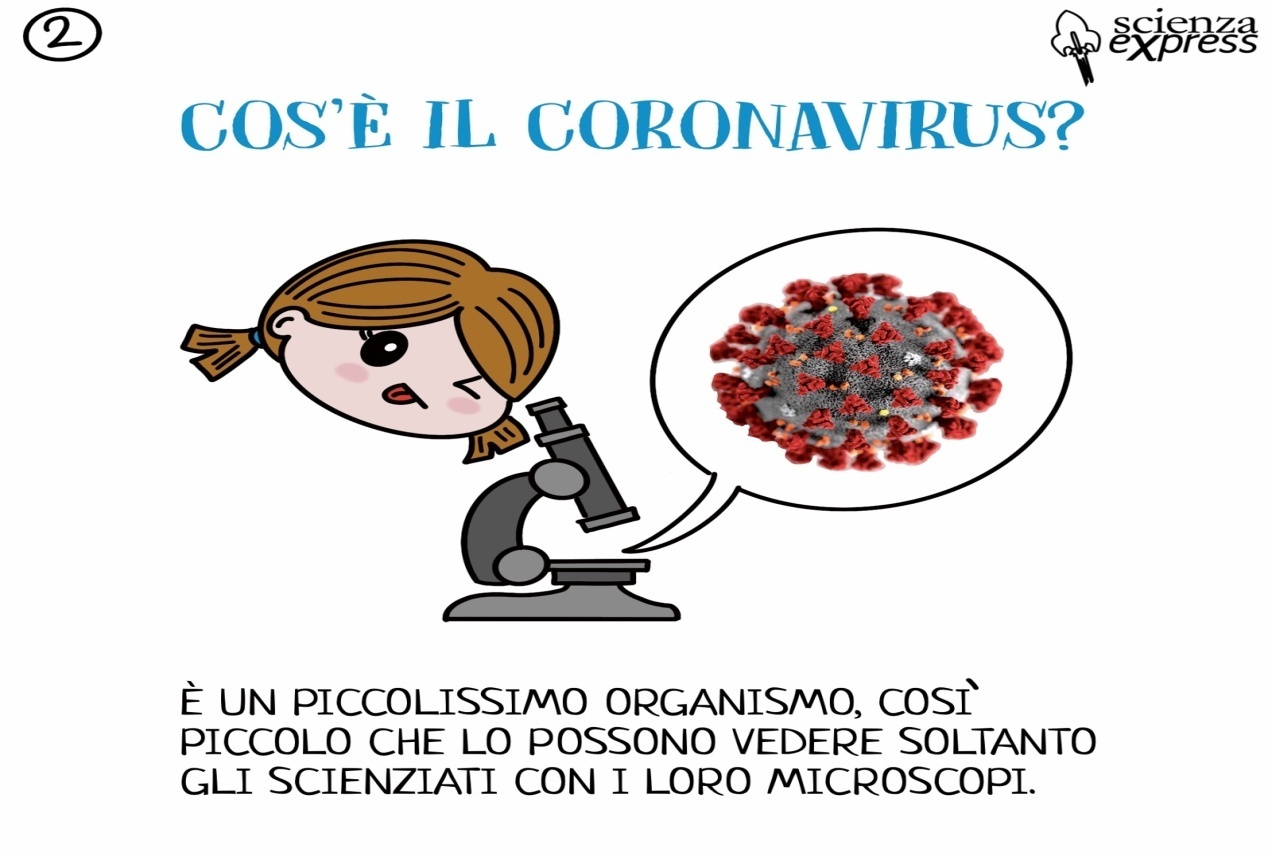 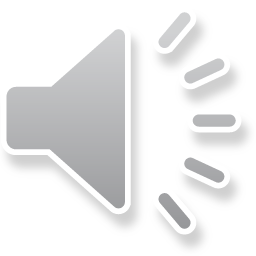 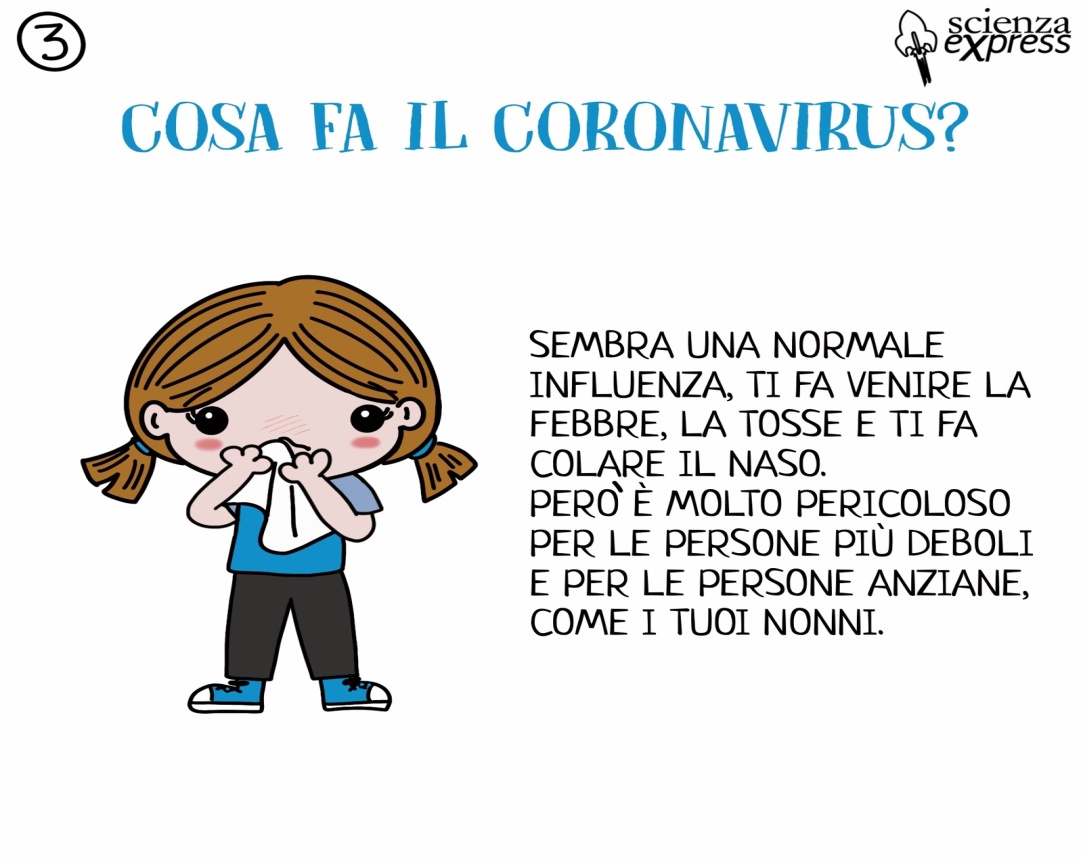 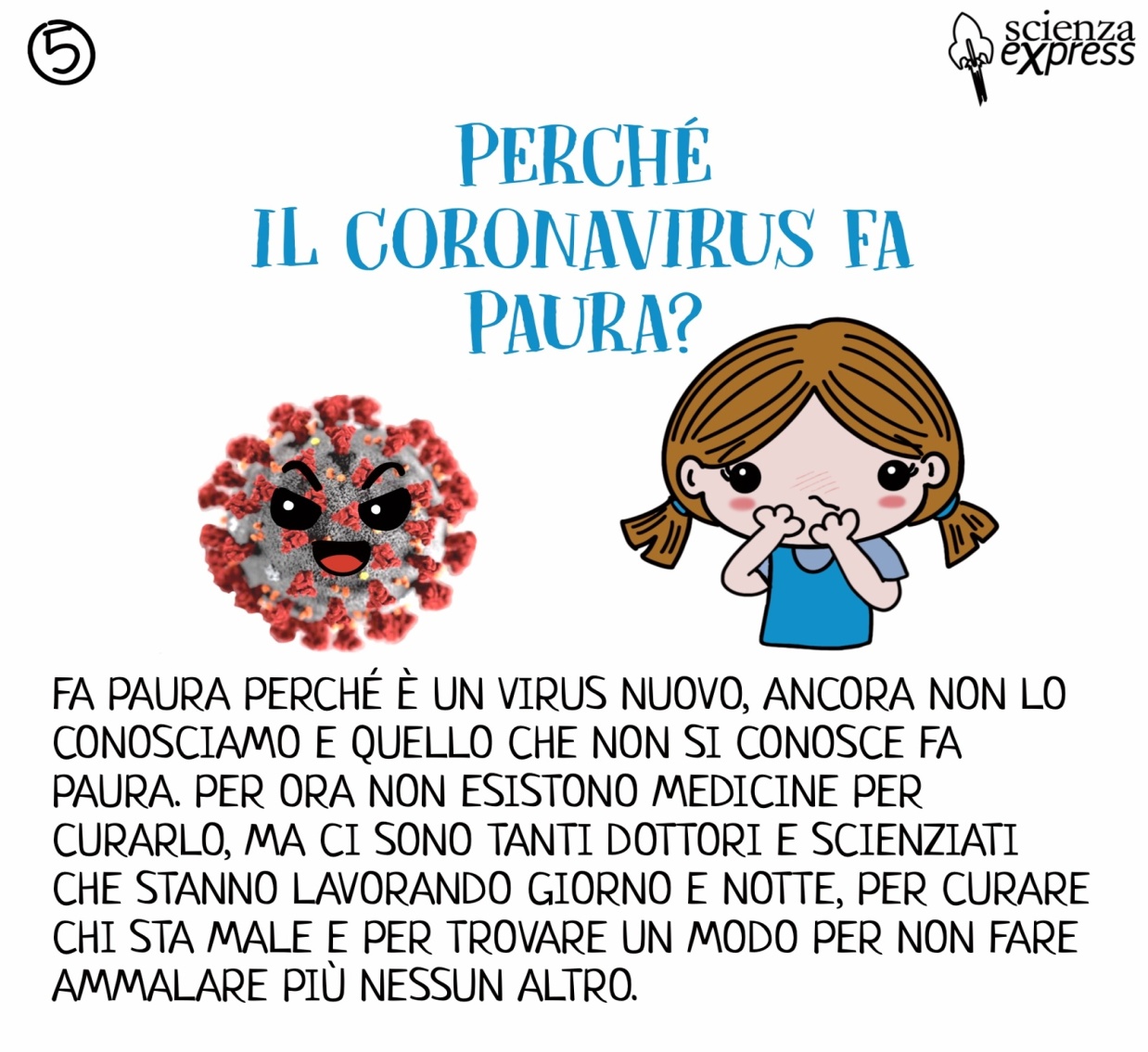 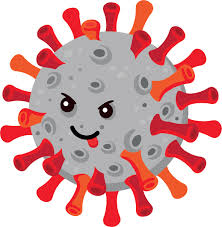 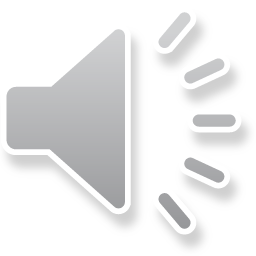 IL CORONAVIRUS E’ MOLTO CONTAGIOSO: 
BASTA STARNUTIRE O TOSSIRE VICINO AGLI ALTRI
O TOCCARLI CON LE MANI SPORCHE DI SALIVA PER 
FAR AMMALARE ANCHE LORO.
PER QUESTO E’ IMPORTANTE CERCARE DI EVITARE CHE LO 
PRENDANO TROPPE PERSONE.
COSTRUIAMO ALLORA LO SCUDO SCACCIAVIRUS
PER RICORDARE ALCUNE REGOLE IMPORTANTI
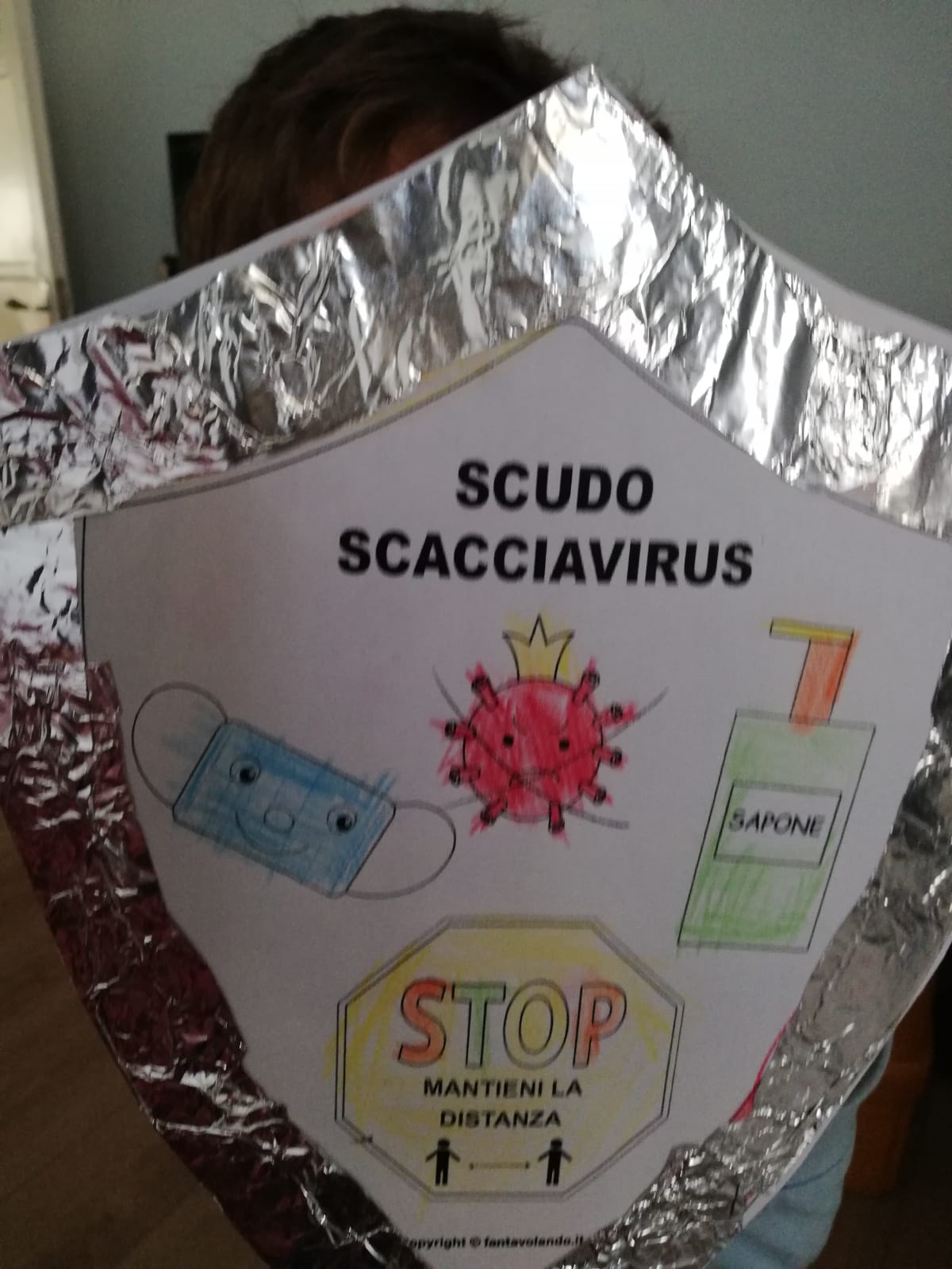 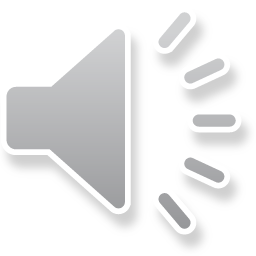 OCCORRENTE:
SCHEDE DELLO SCUDO
 CARTONCINO
 COLLA
 COLORI
 FORBICI
 CARTA STAGNOLA 
 CARTA CRESPA
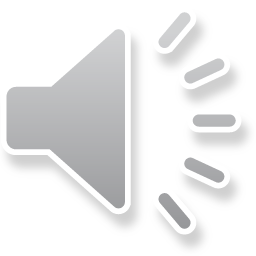 COLORA LO SCUDO          INCOLLA LA STAGNOLA                                         SUL BORDO
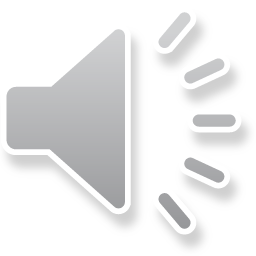 INCOLLA LO SCUDO SUL CARTONCINO E RITAGLIA LA FIGURA
INCOLLA SUL RETRO 
LA MANIGLIA
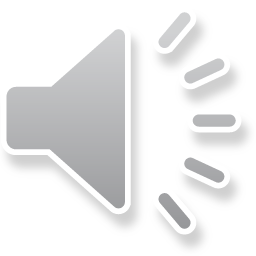 LO SCUDO E’ PRONTO PER RICORDARE DI
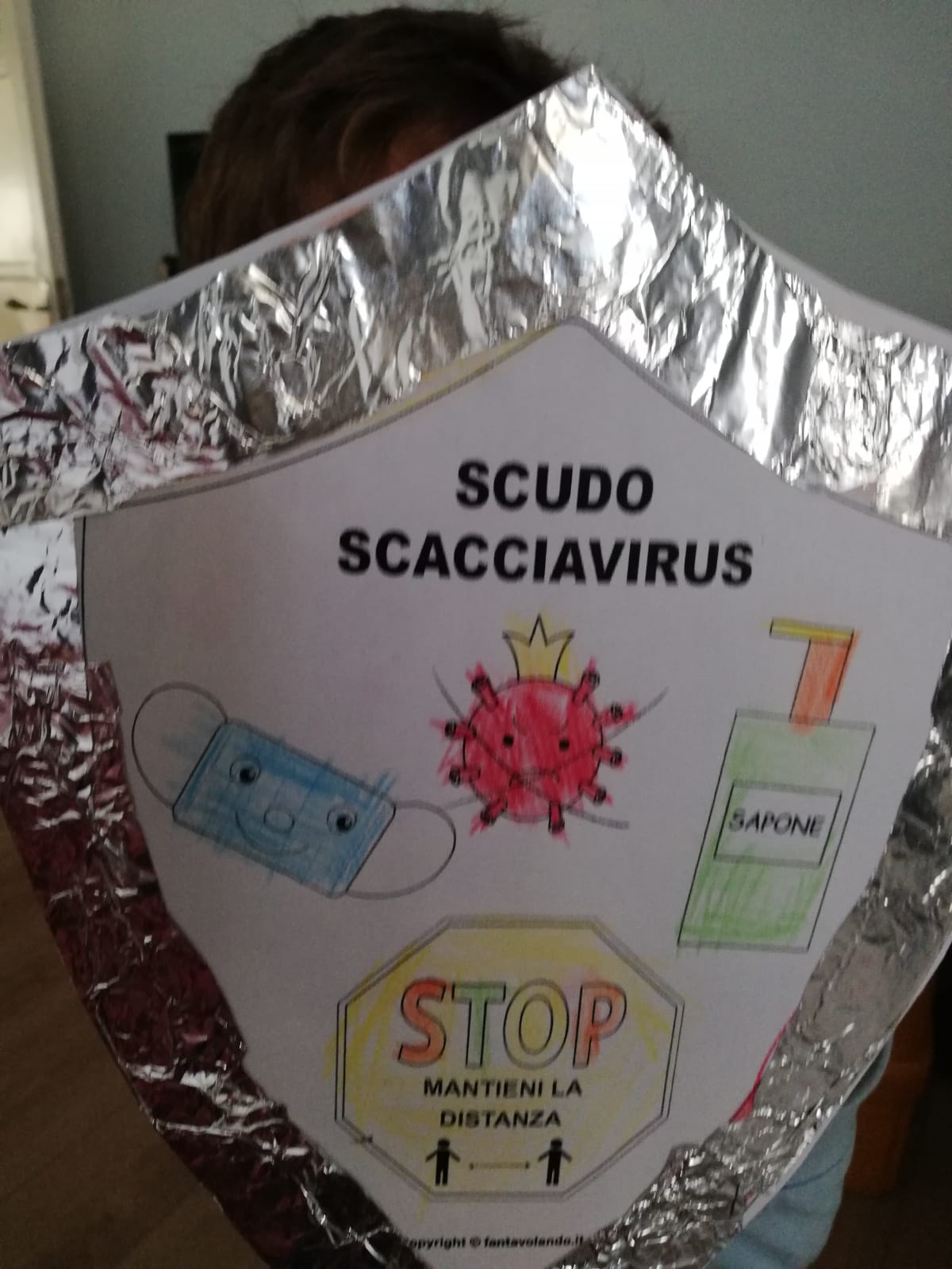 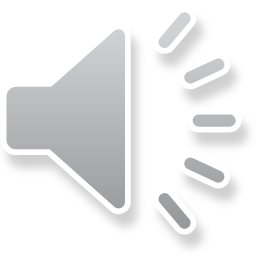 INDOSSARE 
SEMPRE LA
MASCHERINA
LAVARSI CON CURA
LE MANI CON IL GEL
IGIENIZZANTE O IL 
SAPONE
MANTENERE LA DISTANZA
E ORA SENZA PAURA ANDIAMO INCONTRO
AL MONDO E RICORDATI CHE…
SOLO RISPETTANDO LE REGOLE GIUSTE…
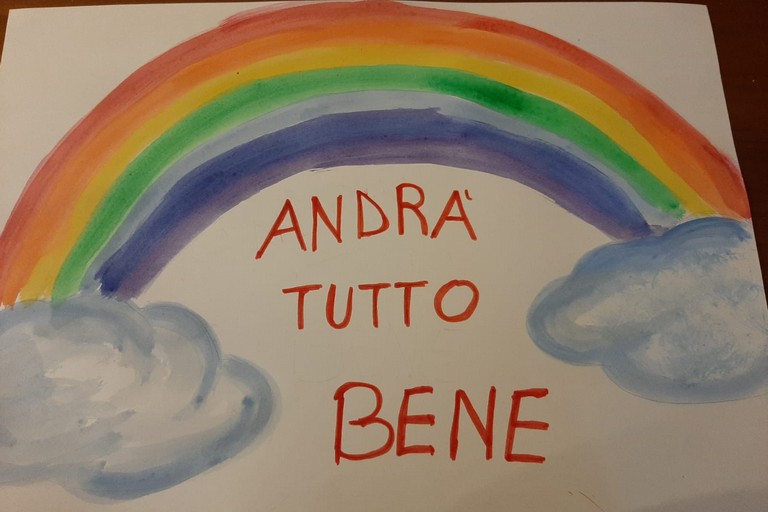 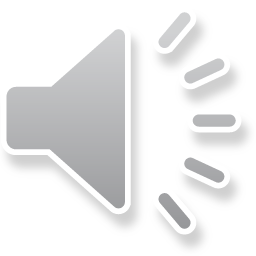